>Szerzők neve<
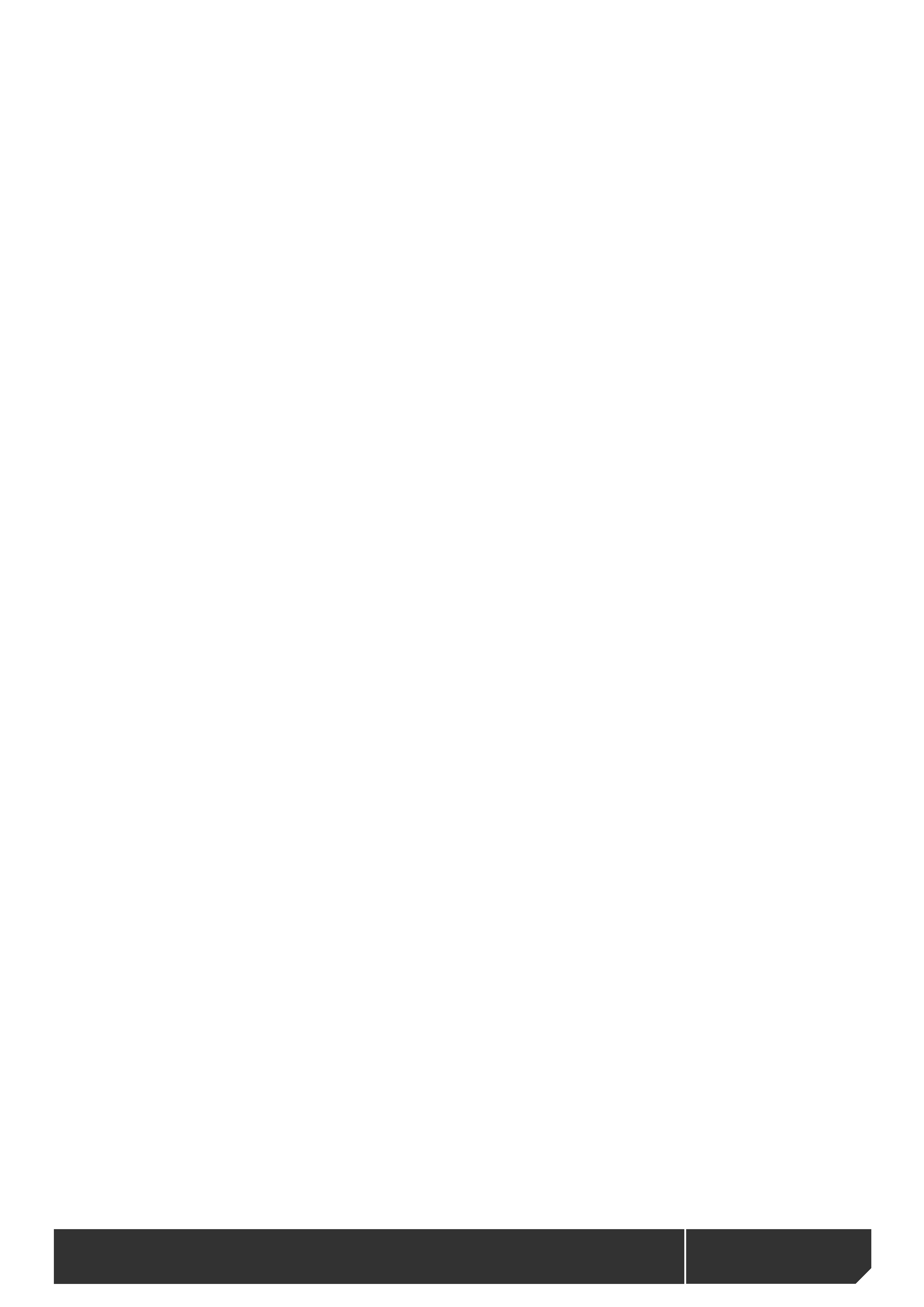 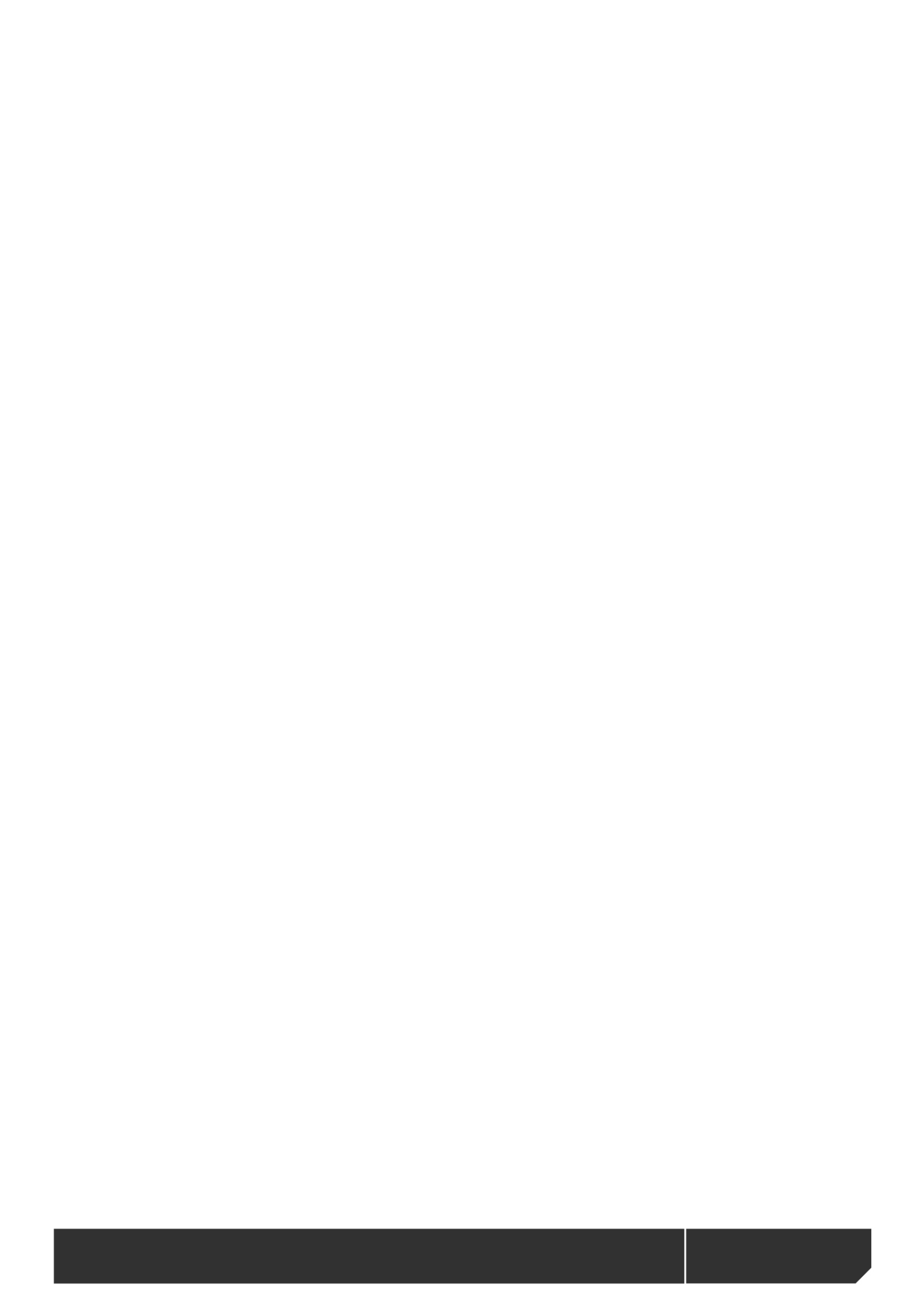 FUTUREFARM.2030 AFRICA  -
…….. ide jön a téma címe
EXPLORATIO
MUNKAHELYYEK ÉPÍTÉSZETE II.  2022/2023/I.